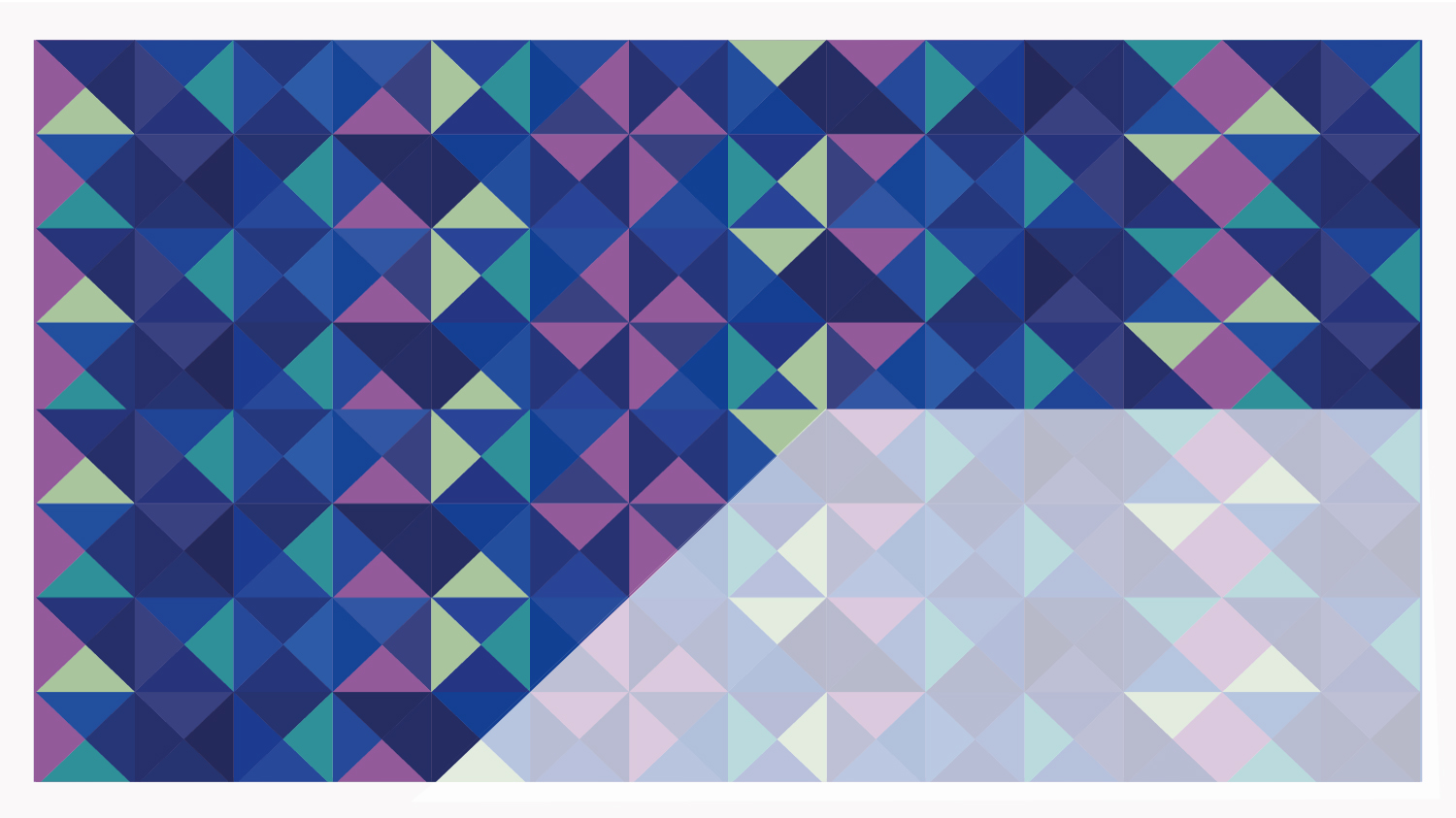 Técnicas de Pesquisa I
Prof. Alexandre Dias
Fontes dos dados:
validade externa e validade interna
1. Como vamos assegurar a validade externa?
Explicar quais serão os casos analisados e porque eles são relevantes para o estudo.


2. Como vamos assegurar a validade interna?
Explicar os critérios que justificam a comparabilidade dos casos.
Protocolo de Pesquisa